Родительское собраниев 1 классе
Автор: учитель нач. классов Иванова Е.А. МОУ «СОШ№110»
Тема:«Режим дня – здоровье и успеваемость»
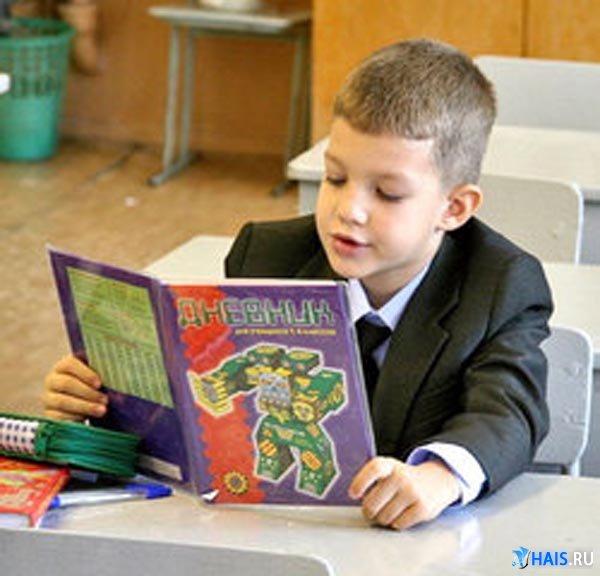 Проблема:
Частые опоздания на первый урок.
Быстрая утомляемость.
Снижение успеваемости.
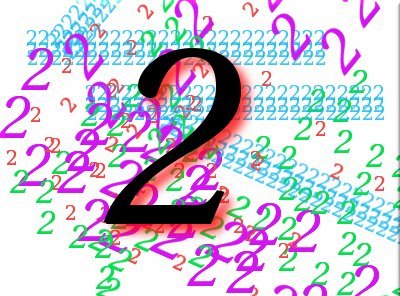 Цель:
Убедить родителей учащихся в необходимости рациональной организации дня своего ребёнка.
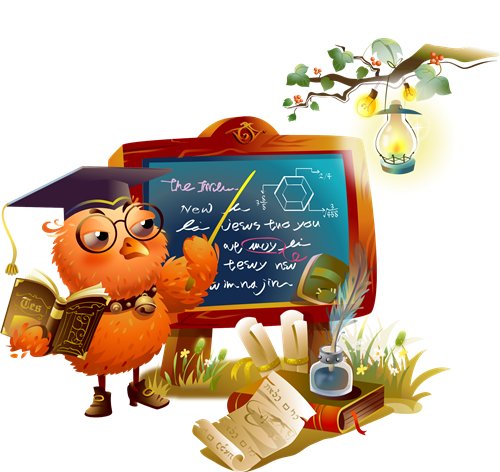 Задачи:
Педагогическое просвещение родителей младших школьников.
Помочь родителям правильно организовать режим дня своего ребёнка.
Воспитание здорового и успешного человека.
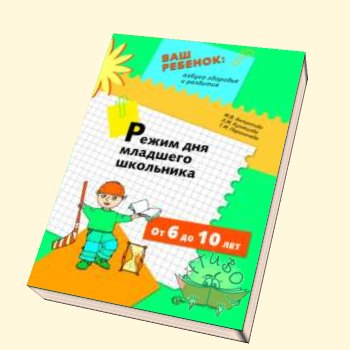 Причины:
Продолжительность ночного сна сокращена на 1,5-2 часа у  73% детей.
Не делают зарядку 65% детей.
Ежедневно проводят у телевизора от 1 до 2,5 часов, у компьютера ещё больше.
Не гуляют после школы 20% детей.
Нерационально организованный день ведёт к резкому снижению работоспособности , утомлению и переутомлению. Это негативно сказывается на здоровье ребёнка.
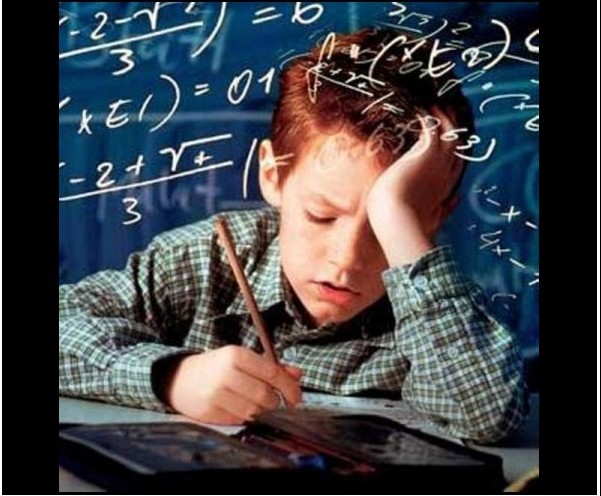 Что такое режим дня ?
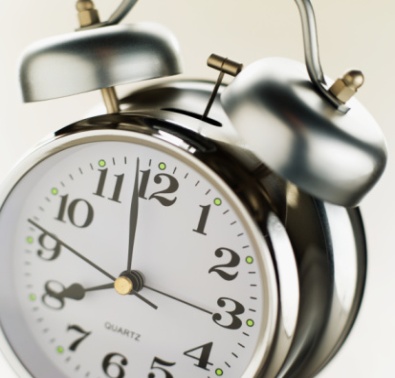 Режим дня – это рациональное распределение времени  на все виды деятельности и отдыха в течении суток.
Основная цель режима дня:
Обеспечение высокой работоспособности на протяжении всего периода бодрствования и сохранение здоровья.
Строится режим на основе биологического ритма функционирования организма.
Основные элементы режима дня школьника.
Учебные занятия в школе и дома.
Активный отдых с максимальным пребыванием на свежем воздухе.
Регулярное и достаточно разнообразное питание .
 Физиологический полноценный сон.
Свободная деятельность по индивидуальному выбору.
Рекомендации для родителей.
Каждый пункт режима должны контролировать взрослые.
Должны соблюдаться все правила распорядка дня. 
Следует учитывать состояние здоровья ребёнка и функциональные особенности данного возрастного периода.
Продумайте сегодня, как будет организован день вашего ребёнка завтра.
Будьте настойчивы и терпеливы.
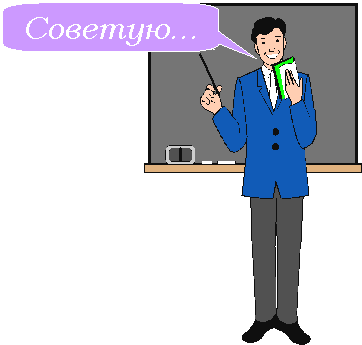